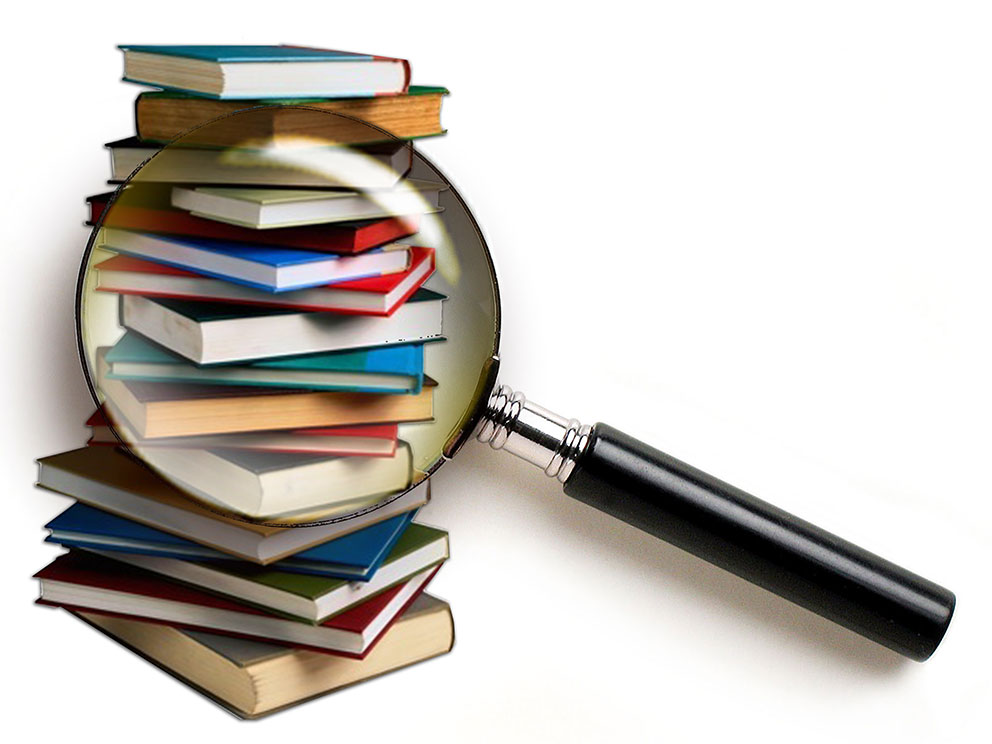 MAESTRÍA EN EPIDEMIOLOGÍA APLICADA A LA SALUD PÚBLICAII Promoción Metodología de la Investigación Epidemiológica
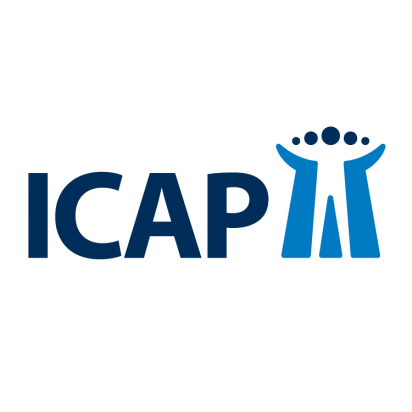 This Photo by Unknown Author is licensed under CC BY-NC-ND
Agendadel día
Módulo I Edificando el problema de investigación
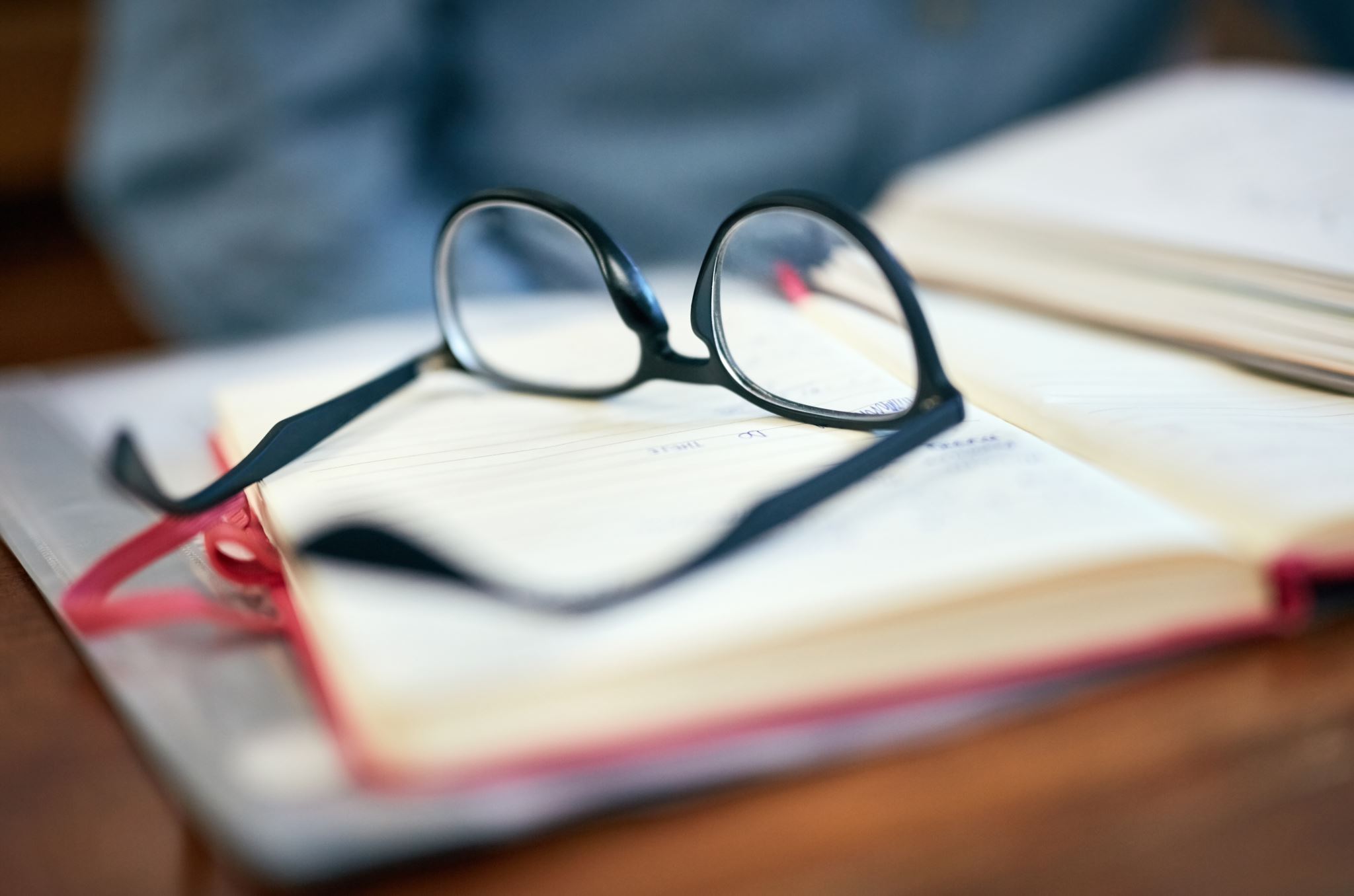 Generalidades de la investigación.
Abordaje epistemológico de la propuesta de investigación.
La realidad de estudio.
Ubicación temporal y espacial.
Niveles de análisis.
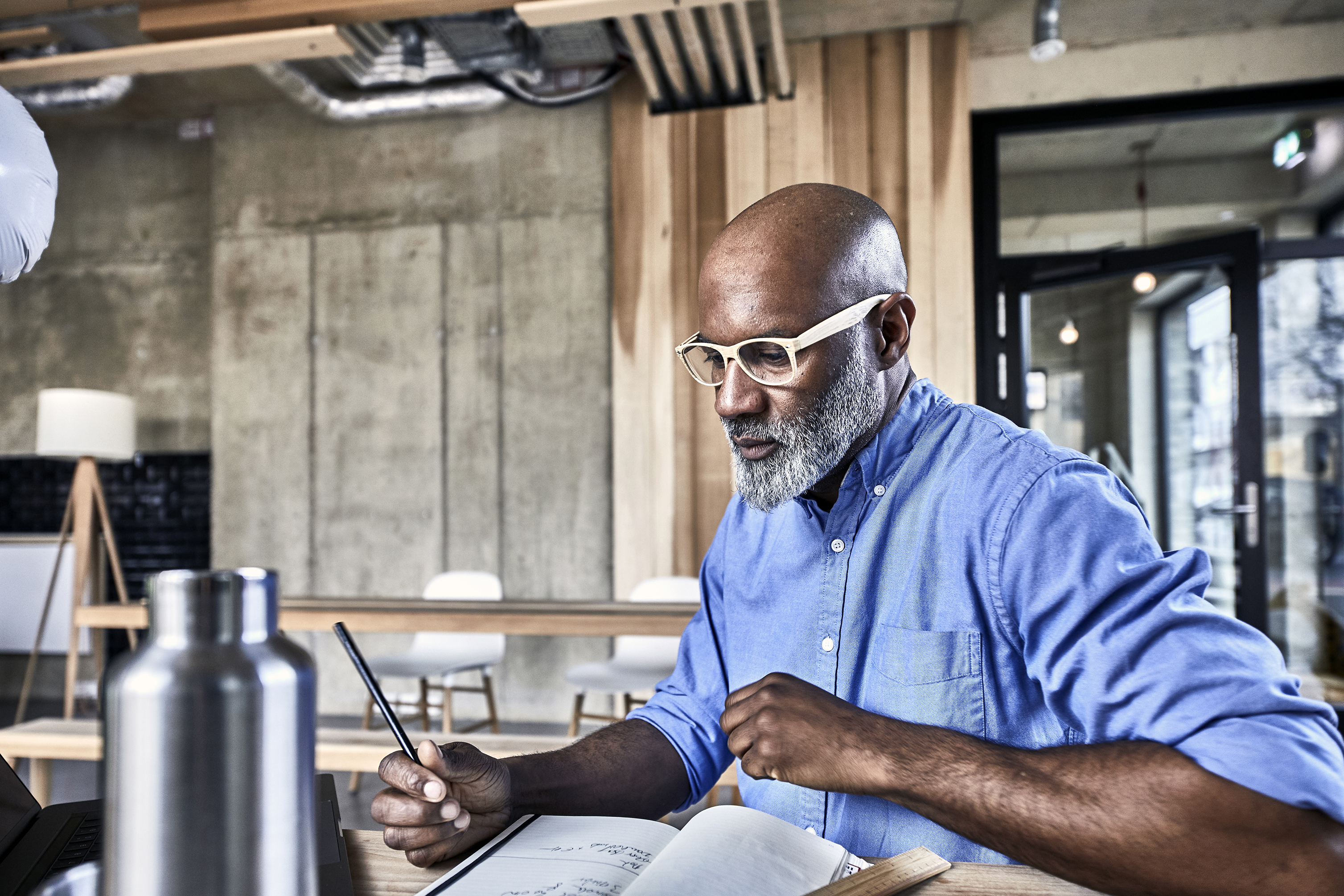 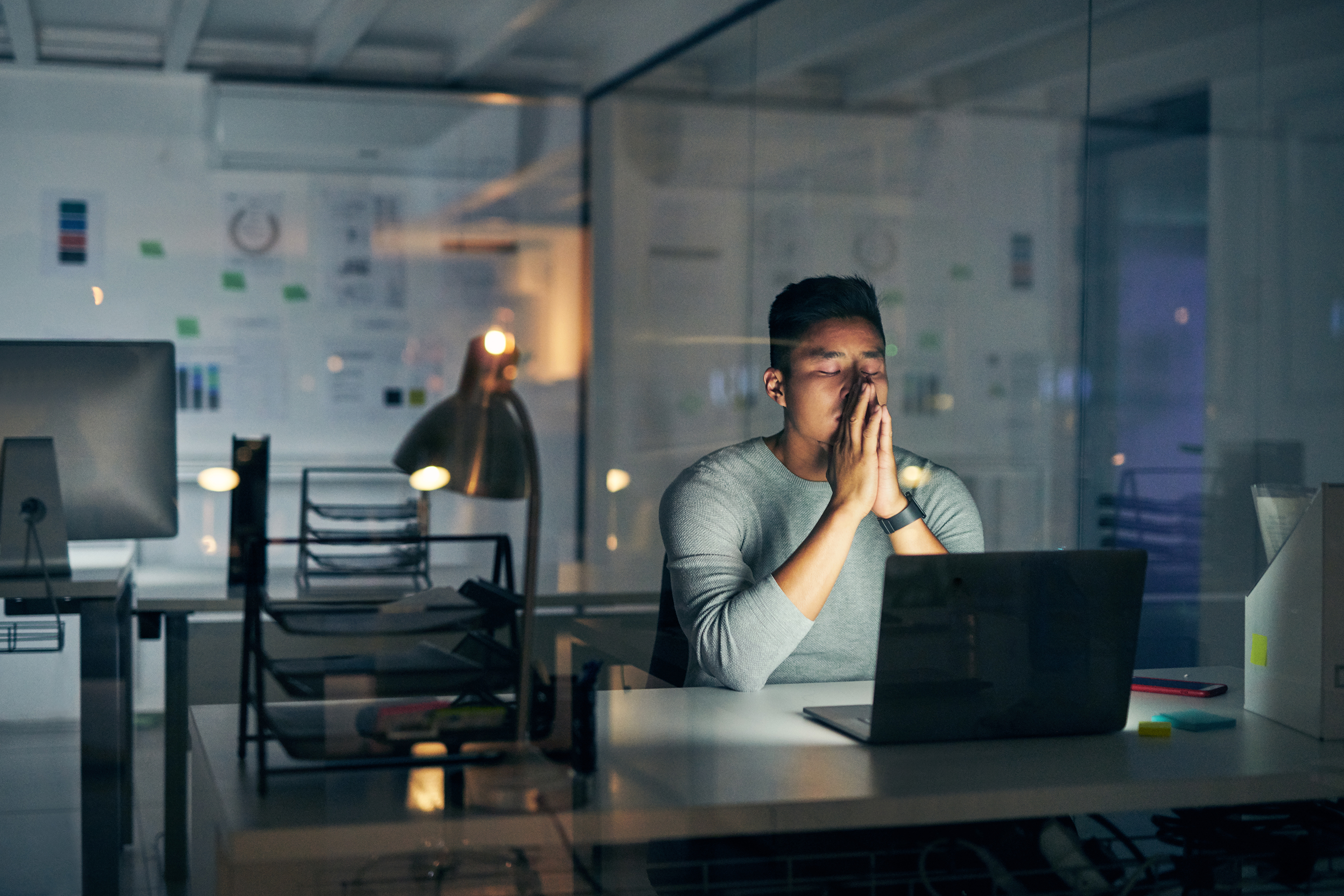 Hernández R., Fernández C. y Baptista, M. (2014). Metodología de la Investigación (6ta edición), p. 24-25.
Módulo II Enfoques de la investigación
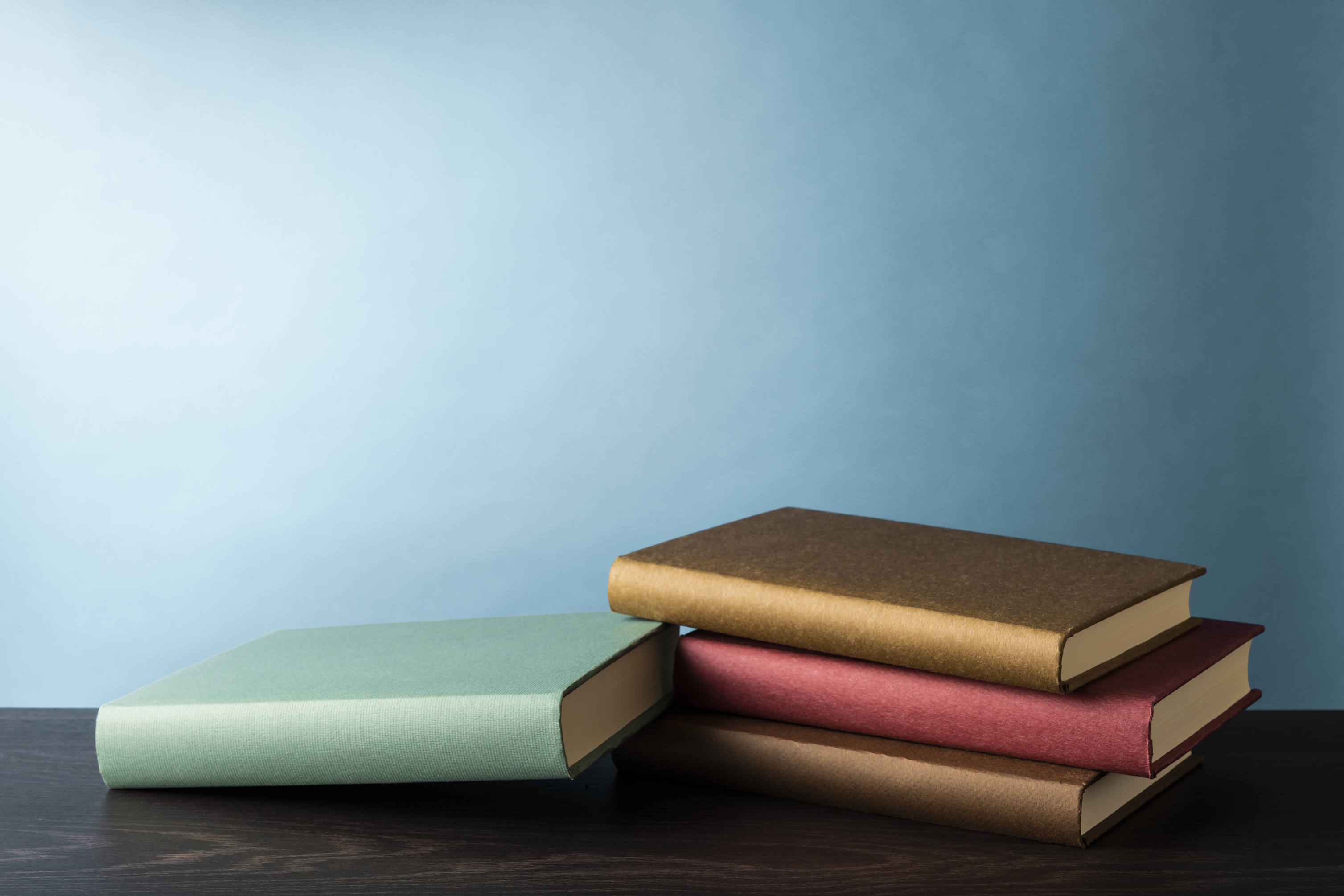 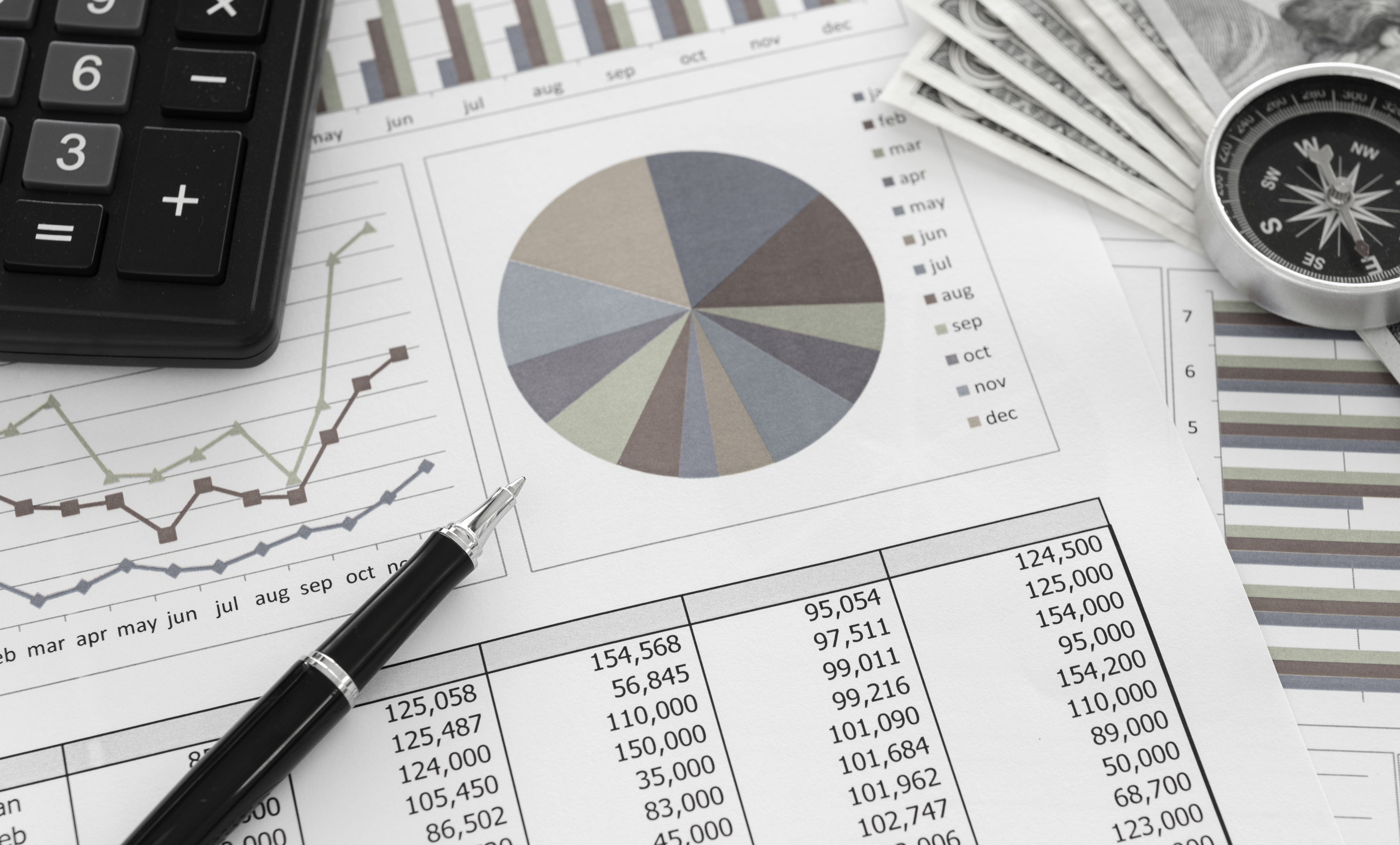 Enfoque cuantitativo.
Enfoque cualitativo.
Enfoque mixto.